Why Writing Matters
How writing well can help you achieve your goals
Anthony Jackson– Regional Sales Manager
“My attitude has changed dramatically. This is my career: I take more passion in it because it’s for me.  But with school I had no enthusiasm in writing because it was a teacher who was making me do it.”

Uses Writing In:
Texts
Emails from his computer and Blackberry
Communication with vendors and customers

Time Spent Writing Each Day On the Job:
3-4 hours
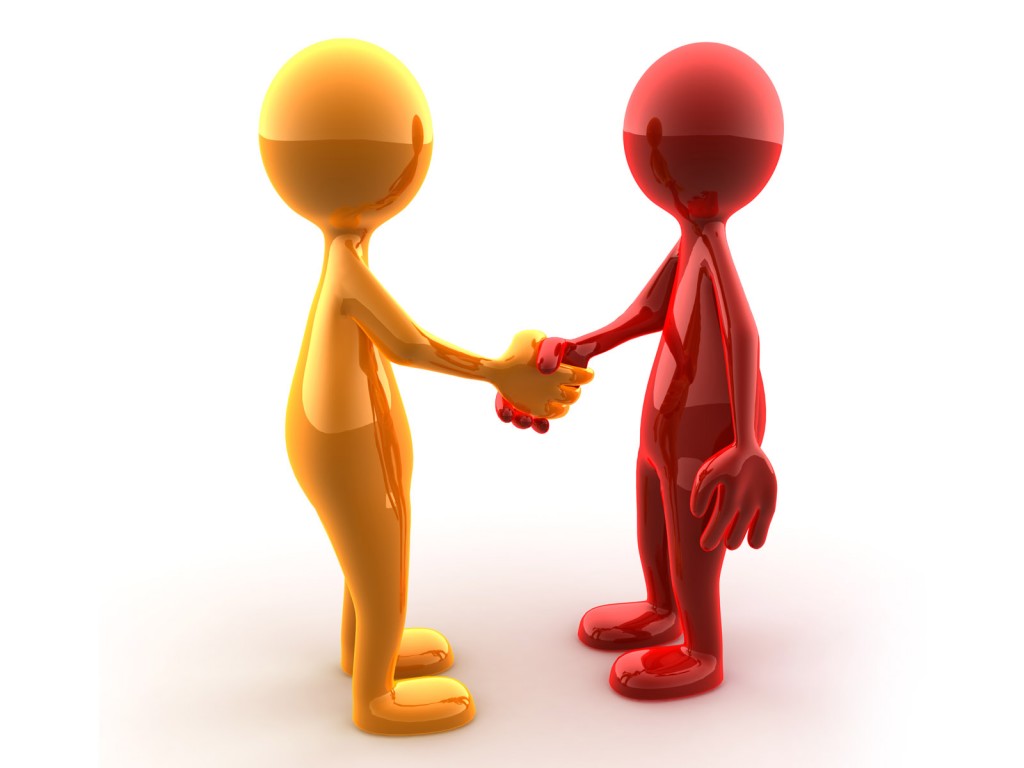 Joselyn huynhmarketing major
“I think that I write a lot more because I find it so much easier to sit down and type a letter or assignment than write one with pen and paper… it [writing] is just a part of my every day life.”

Uses Writing In:
Notetaking for class
Essay exams
Written Paper Assignments

Time Spent Writing Each Day on the Job:
4 hours
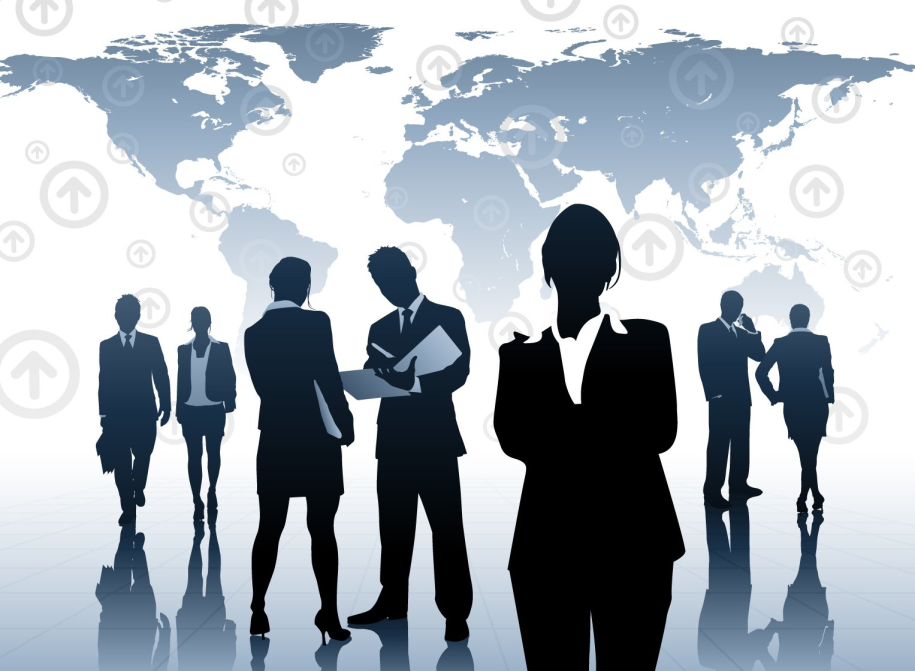 Eric eidemillerair force mechanic
“In this time of war, mistakes in written communication could lead to mission failure.  Proper written and verbal communication is highly stressed in the USAF. A mistake could lead to a plane crash or injury to the personnel.”

How he uses Writing:
Documenting maintenance
Filling out performance reviews
Writing reports
Keeping detailed records of work done on planes

Estimated time spent Writing each day:
2 hours
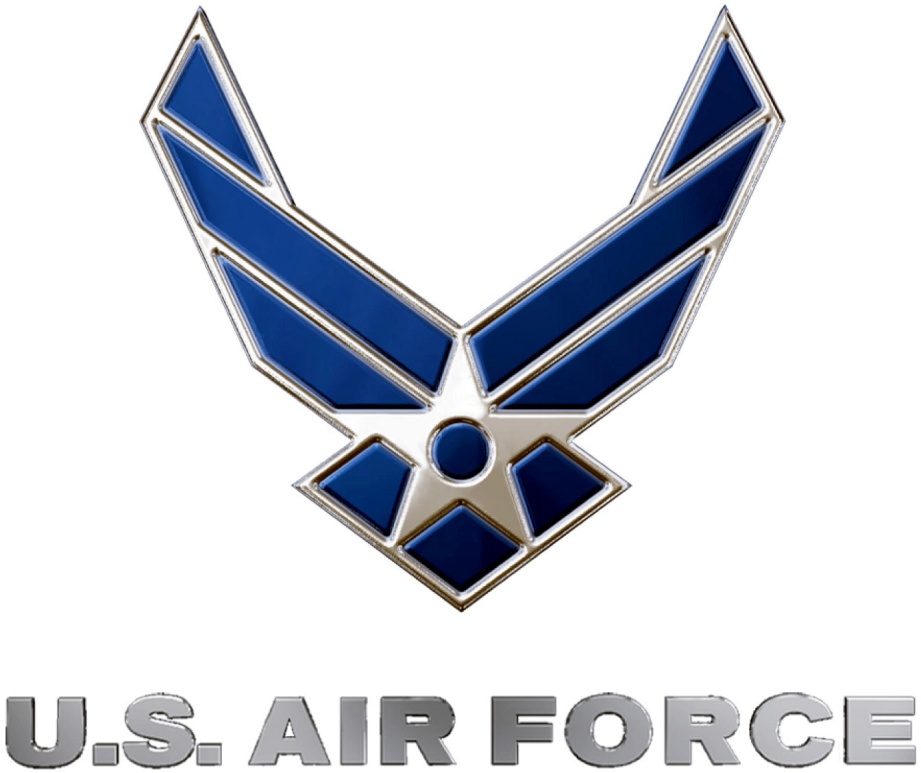 Maliuqka BartonRecovery Room Nurse
“Although I am in college, they don’t teach you about writing.”

How she uses writing:
Writing patient information
Monitoring pain levels
Recording vital signs
Taking notes and writing papers

On average, she spends:
1-2 hours each day writing
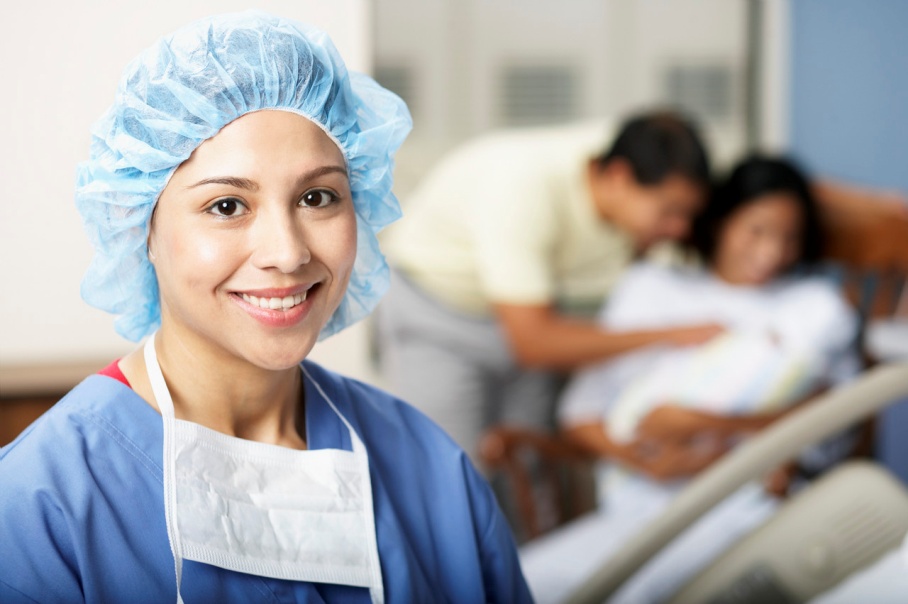 Juancarlos VirgenCarpenter
“Even to turn on the little tank to weld something, you have to get written permission, and you have to specify what you’re going to do and how long you’re going to do it.”

How he uses writing:
Filling out reports about construction
Daily logs and progress reports
Tracking employee performance and hours
Note taking

Estimated Time each day: 3-4 hours
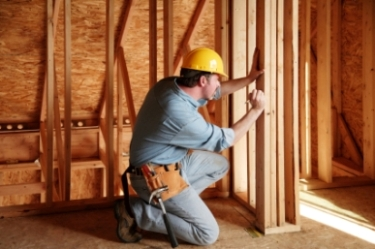 Anna PearsonMath teacher
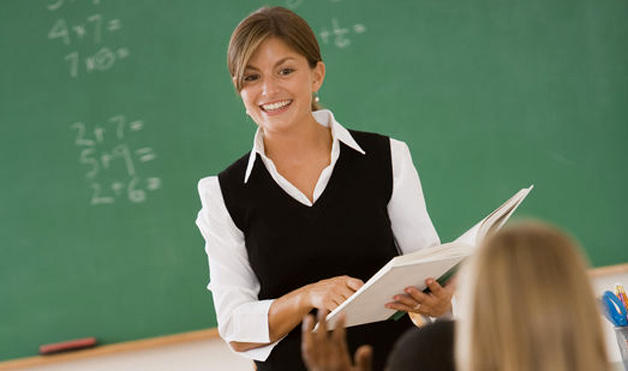 “As a teacher, I am writing all day long.”

She uses writing to:
Create assessments, activities, and lesson plans
Emailing students and colleagues
Filling out weekly reports

On average, she spends: 5 hours a day writing
Heidi ScottStay at home mom
“I think using the Internet has really, really helped.  I can keep in touch with people I would never have kept in touch with.”

She uses writing to:
Blog about her life as a mom of twins
Write lesson plans for homeschooling her children
Completes online surveys for cash
Keeps in touch with friends through email

Estimated time:
1 hour each day
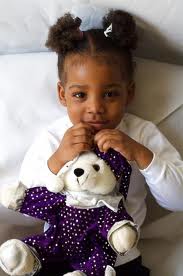 Haven WhitesideEngineer, nuclear physicist, government policy analyst
“A writing in retirement course turned on my creative gene.”

Uses writing to:
Write essays through his wife’s perspective
Write poetry
Write accounts of mission trips
Emails friends and associates
Keeps a journal
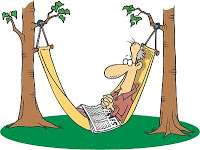 Brainstorm with a partner
Why is writing important for your goals, dreams, and aspirations?